Figure 1 Percentage of days with a correct daily dose taken by warfarin (n = 12) and aspirin (n = 16) treated ...
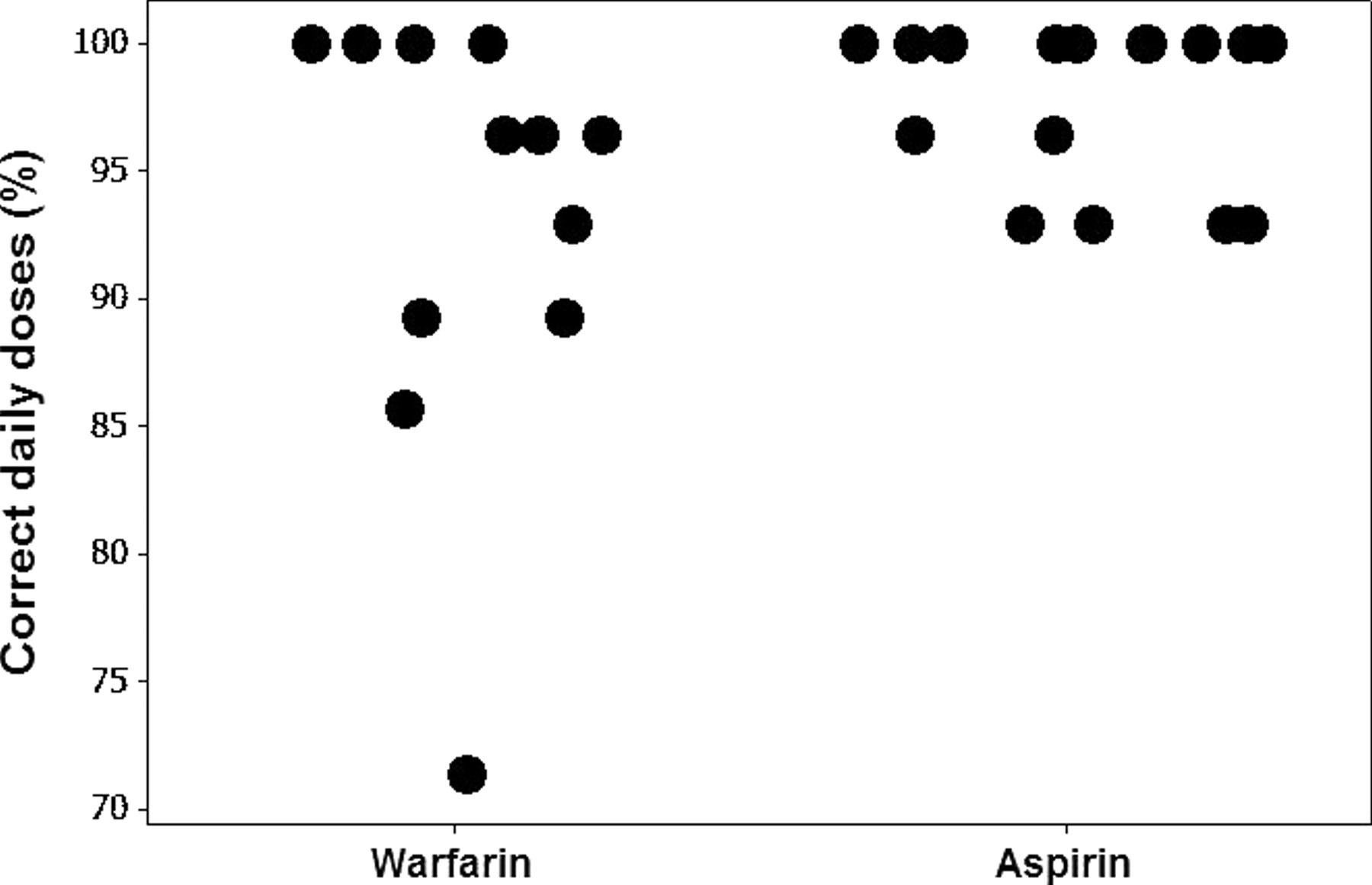 Age Ageing, Volume 36, Issue 2, March 2007, Pages 151–156, https://doi.org/10.1093/ageing/afl129
The content of this slide may be subject to copyright: please see the slide notes for details.
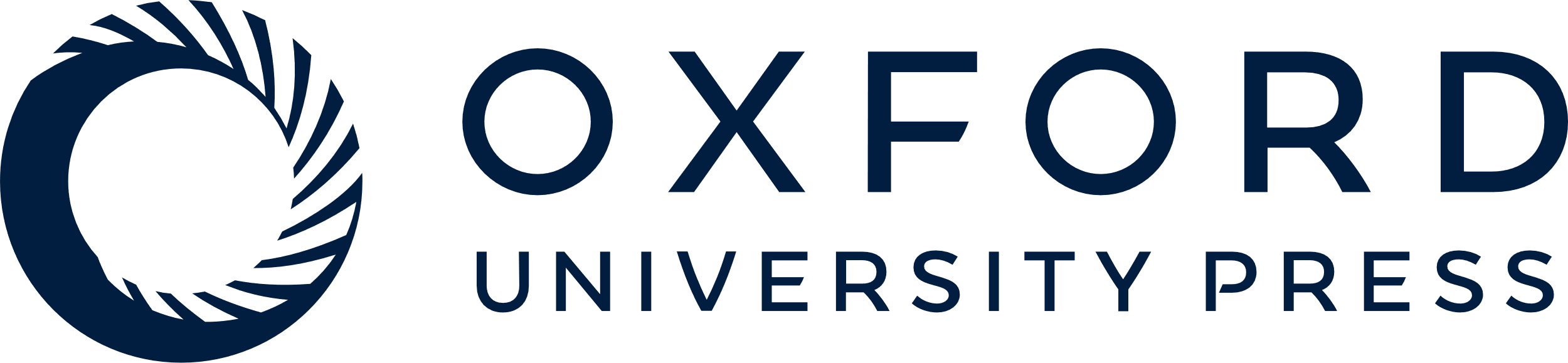 [Speaker Notes: Figure 1 Percentage of days with a correct daily dose taken by warfarin (n = 12) and aspirin (n = 16) treated patients


Unless provided in the caption above, the following copyright applies to the content of this slide: Copyright © The Author 2006. Published by Oxford University Press on behalf of the British Geriatrics Society.]